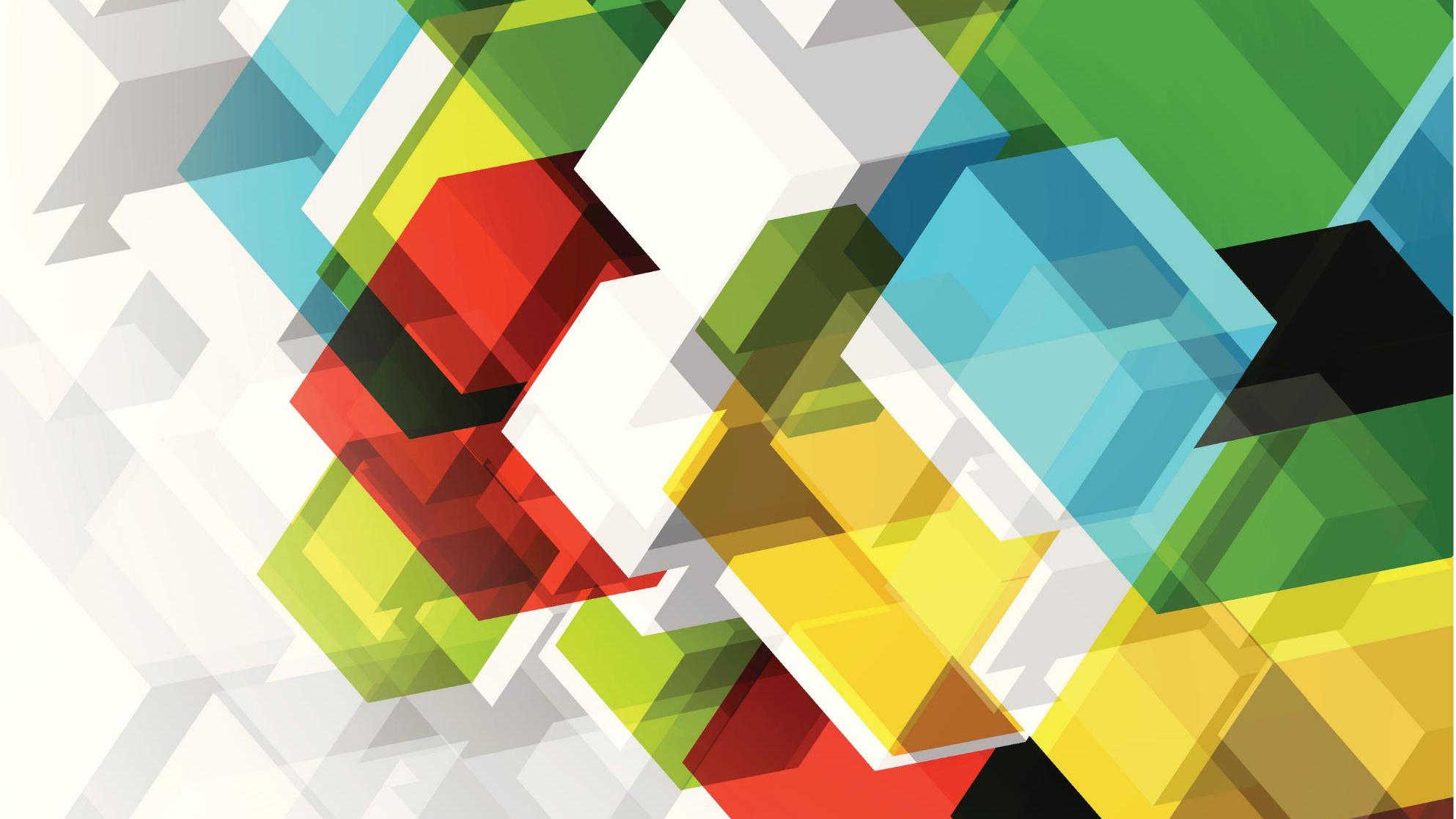 Indiánské tábory na Skalce
„Divoši“ a „Stopaři“
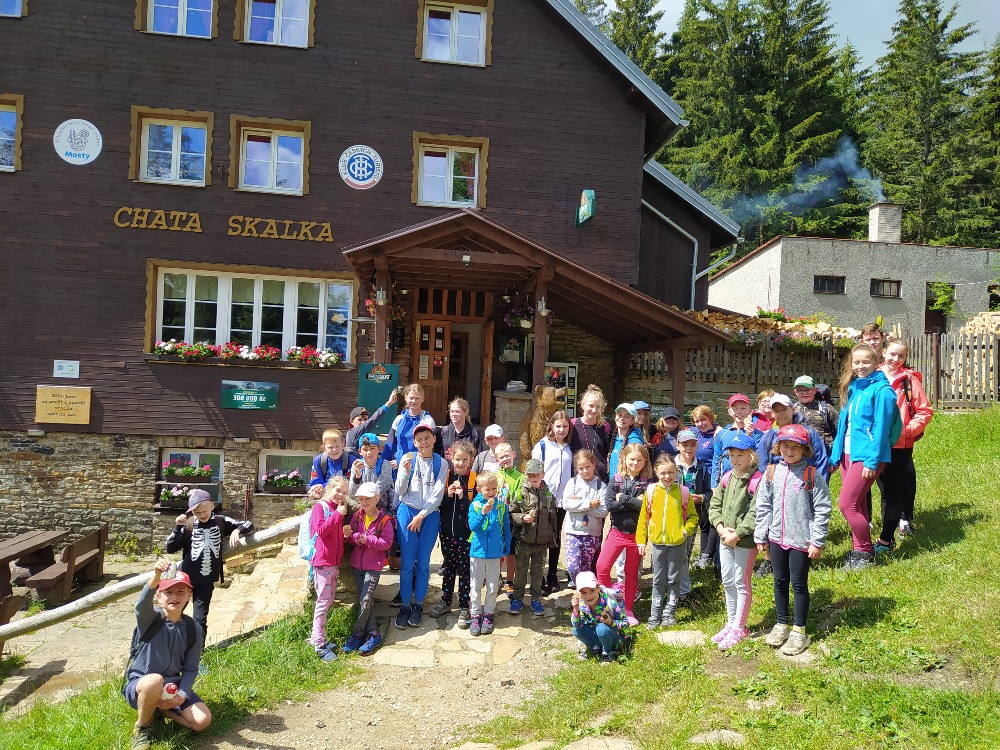 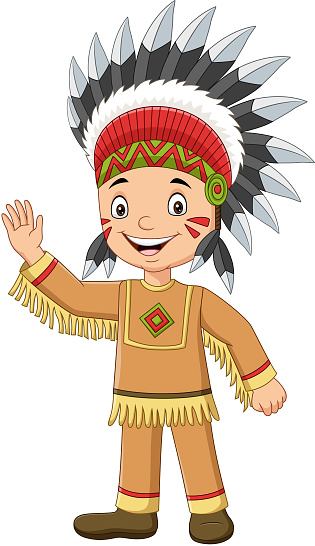 02.08.2022
První turnus - DIVOŠI
Kdo s námi jel do indiánské vesnice, stal se na chvíli jedním z nás. Chystali jsme se na velké oslavy na počest Velkých duchů. Duchové jsou vrtkaví, a proto nás čekala spousta práce. Tanec u ohně, přivolávání deště, sběr bylin s naším Šamanem, stavba přístřešků, malování totemů,rituální tance, atd. Samozřejmostí byla jízda na koních. Žádný den nebyl nuda…………Užili jsme si to parádně.
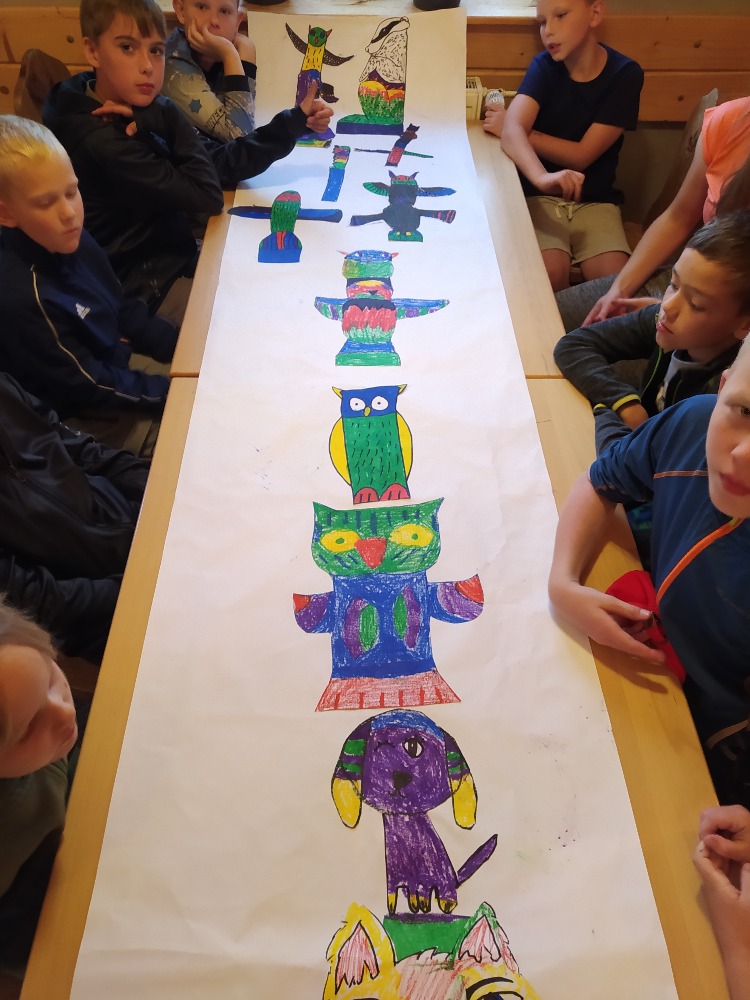 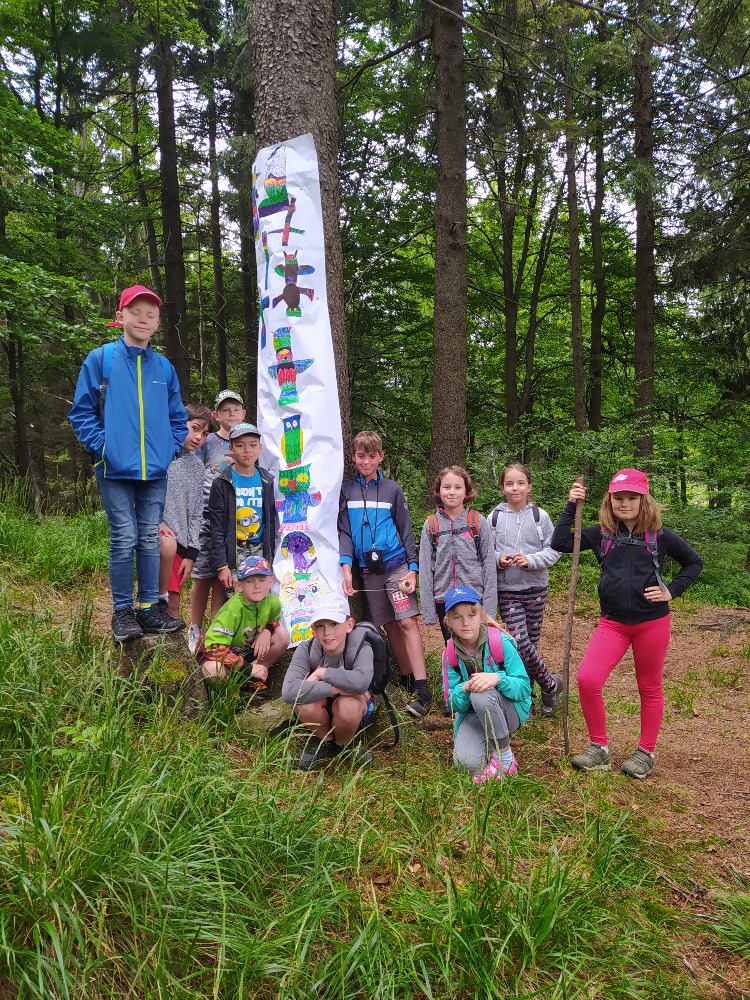 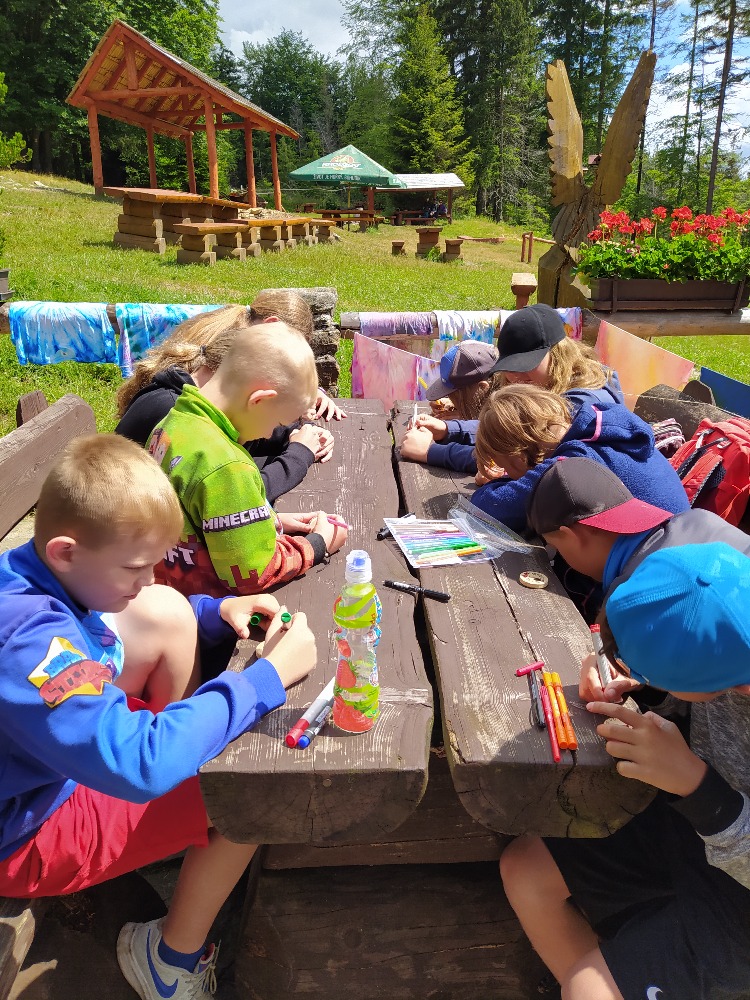 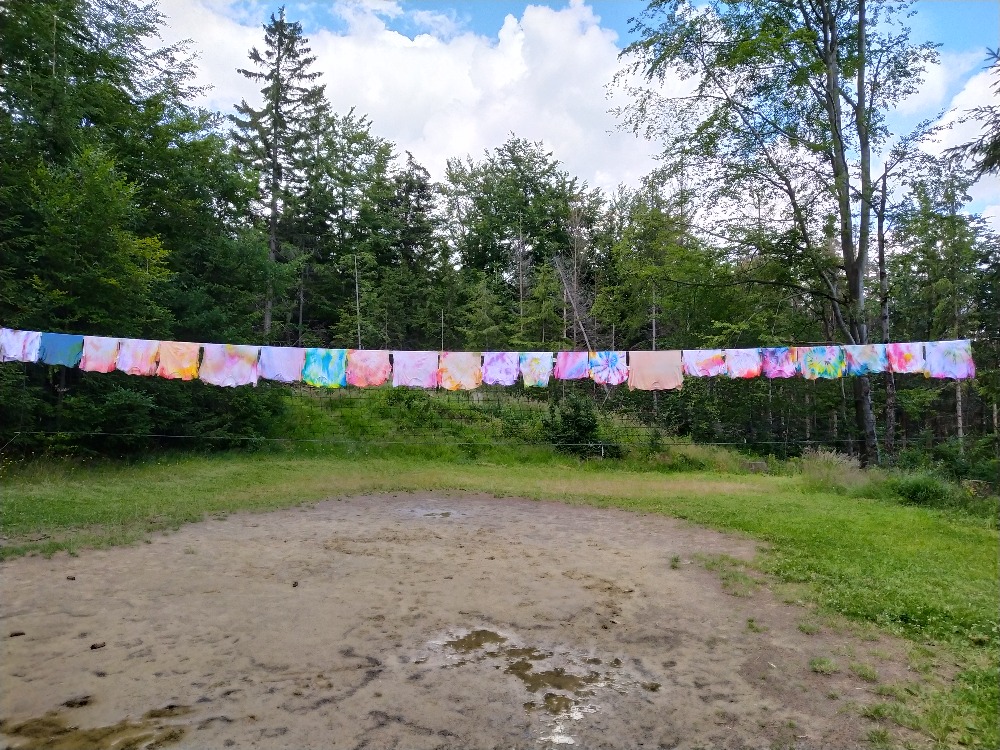 02.08.2022
Pověst o hadovi Ghanovi…záchrana indiánských miminek
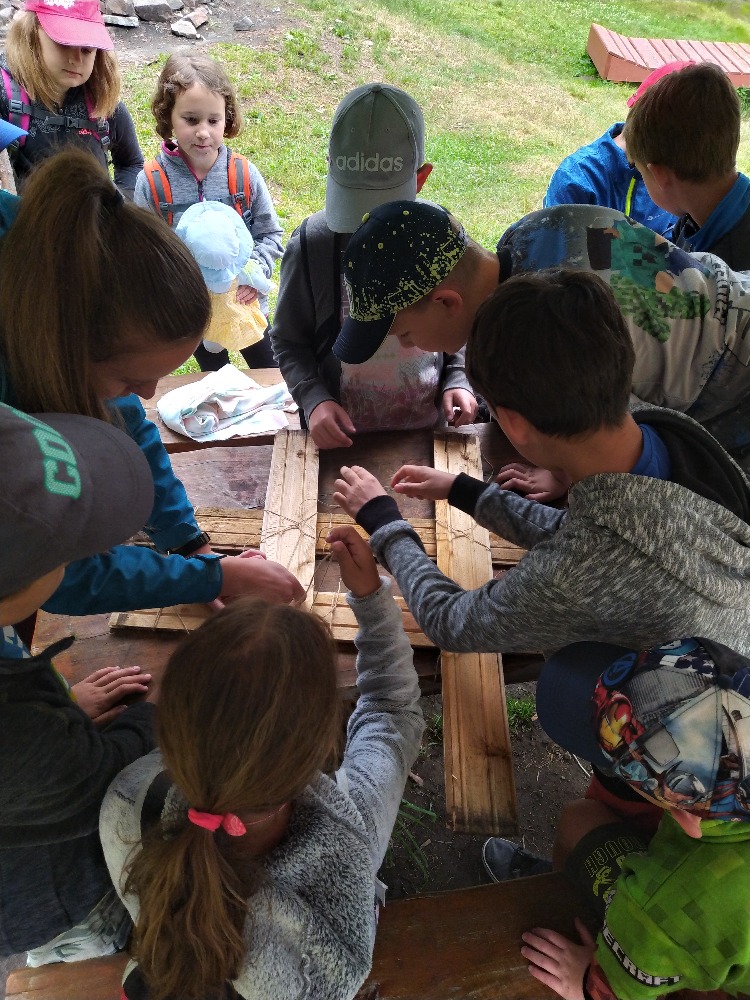 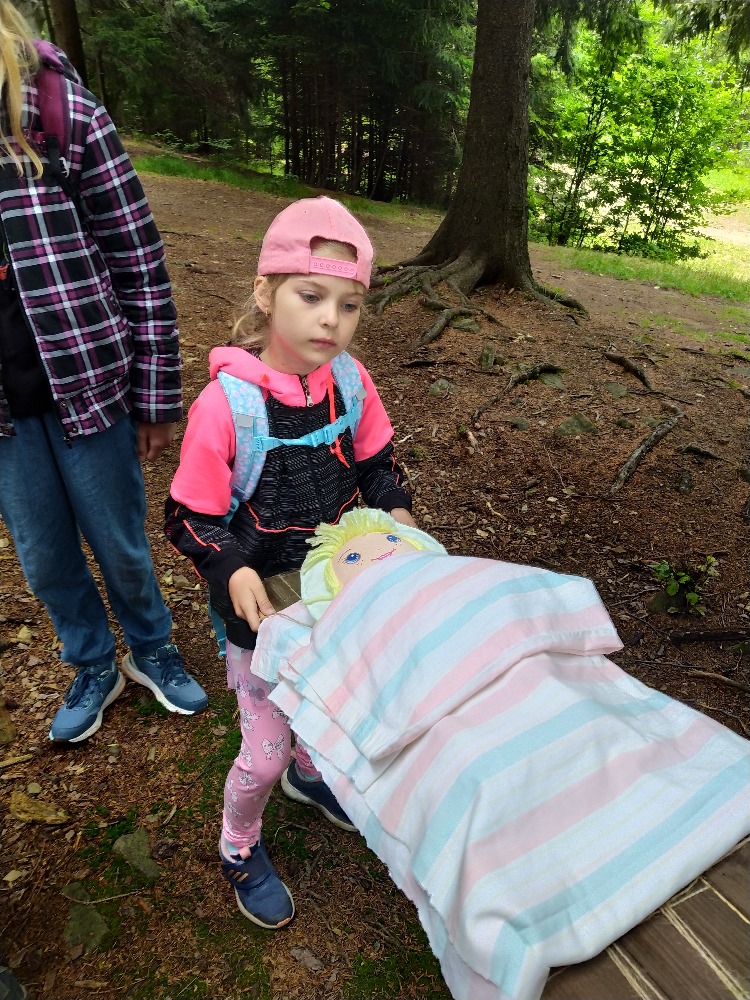 02.08.2022
Hry, soutěže, bojovky… o indiánský nuggets
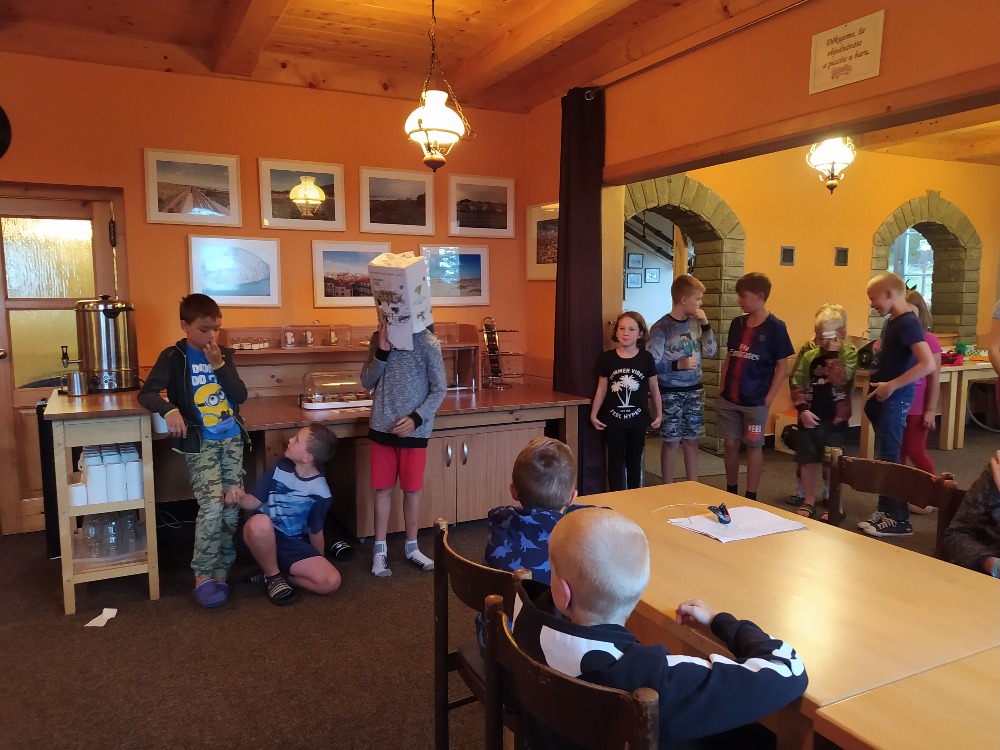 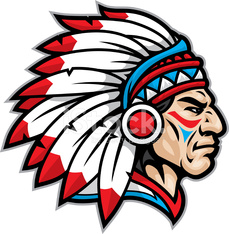 02.08.2022
Stavby indiánských přístřešků…
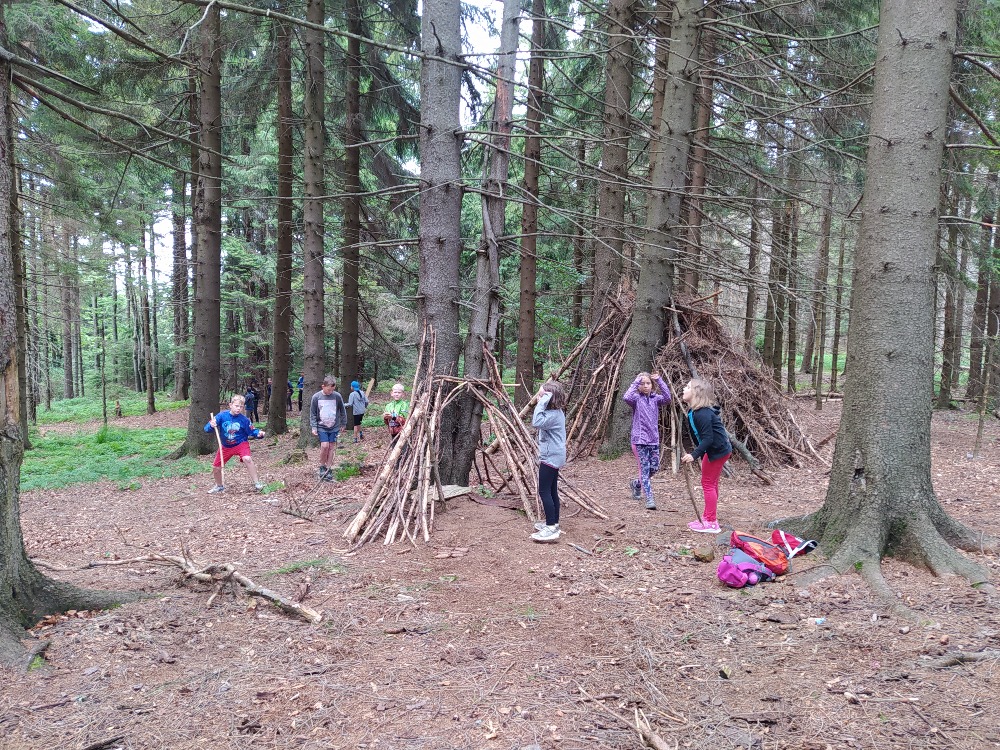 02.08.2022
Jízda na koních je samozřejmostí…
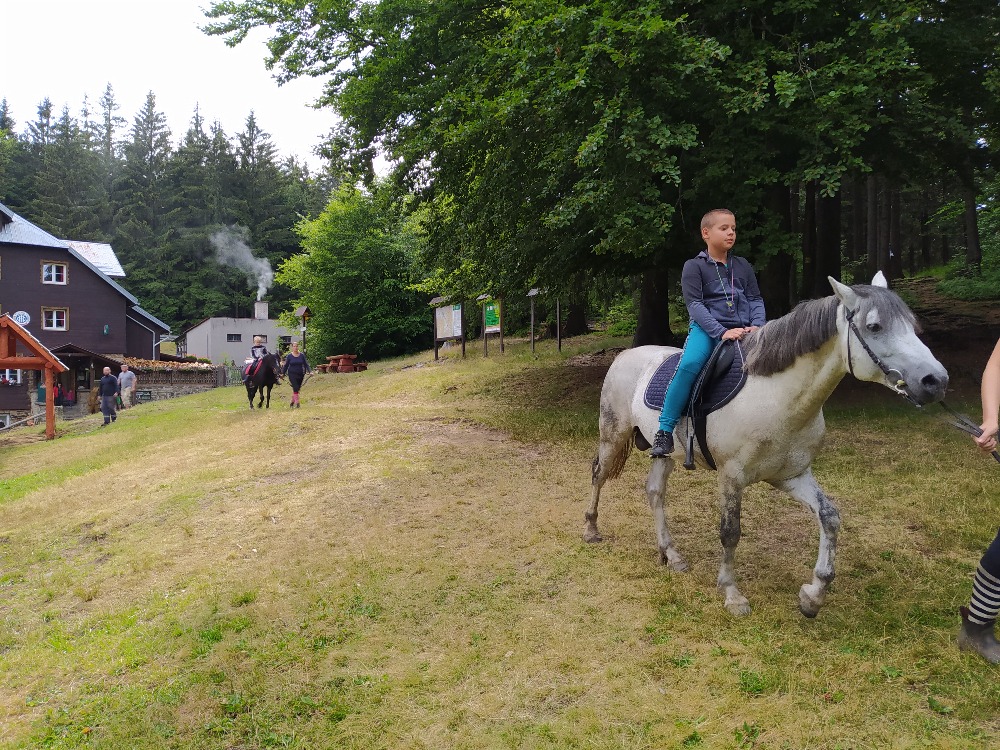 02.08.2022
Trošku tvoření a výtvarky…
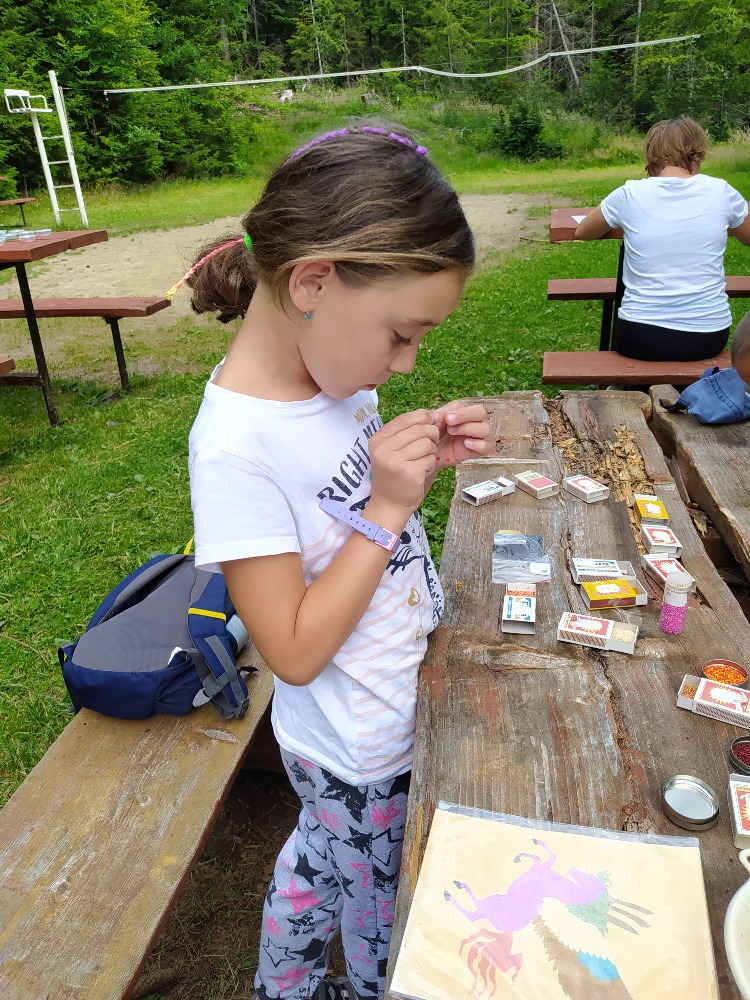 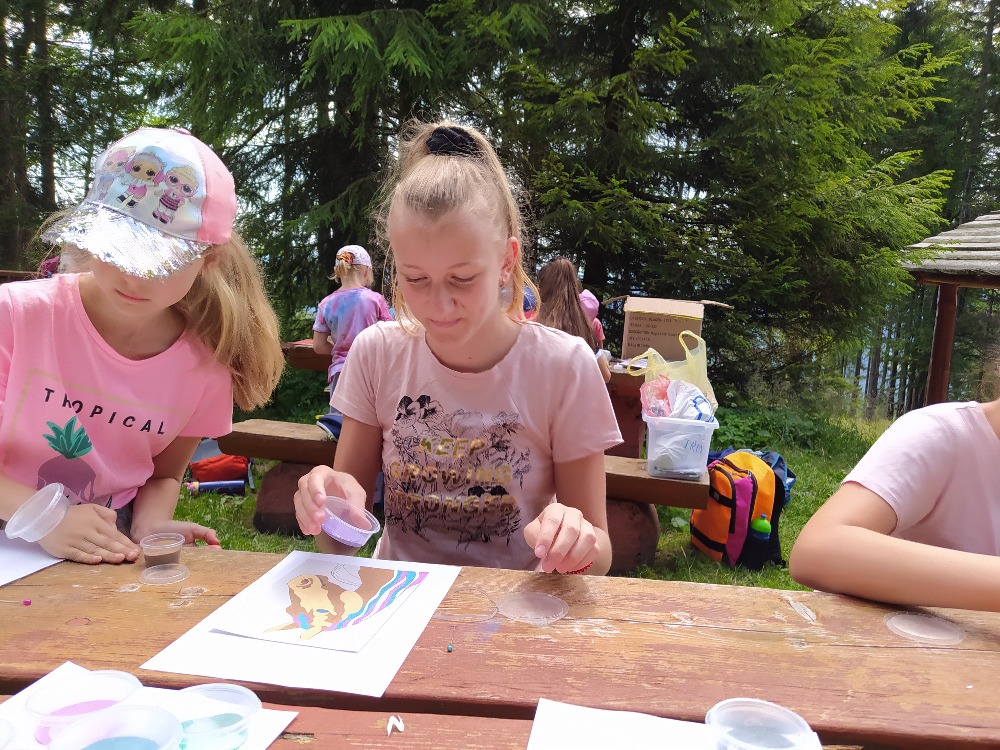 02.08.2022
Trochu zručnosti…
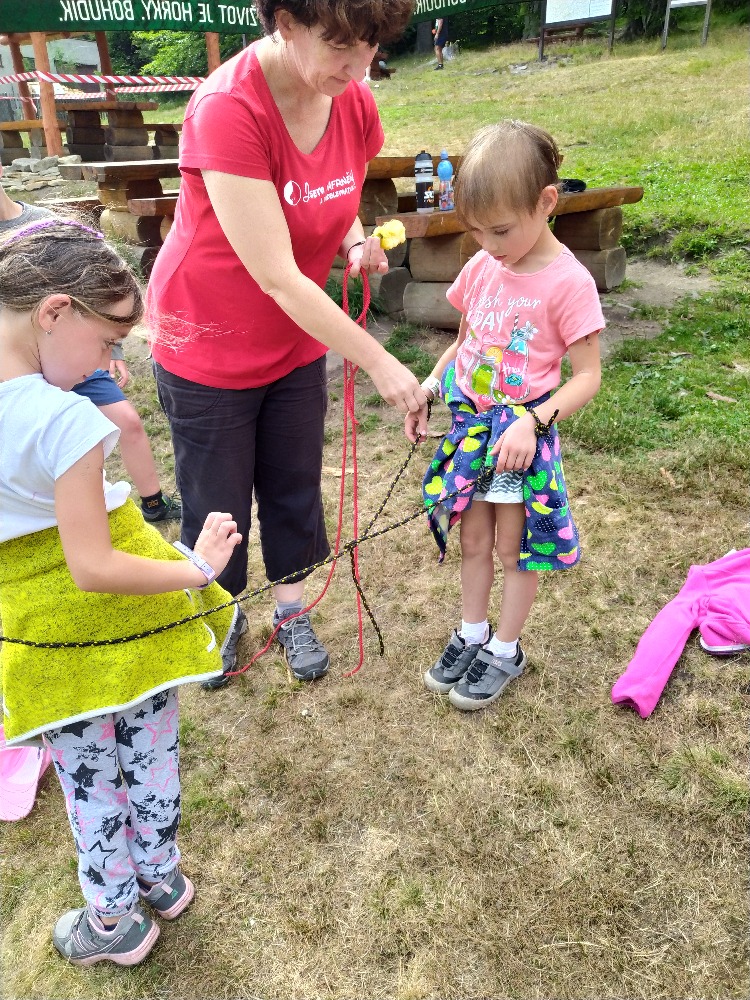 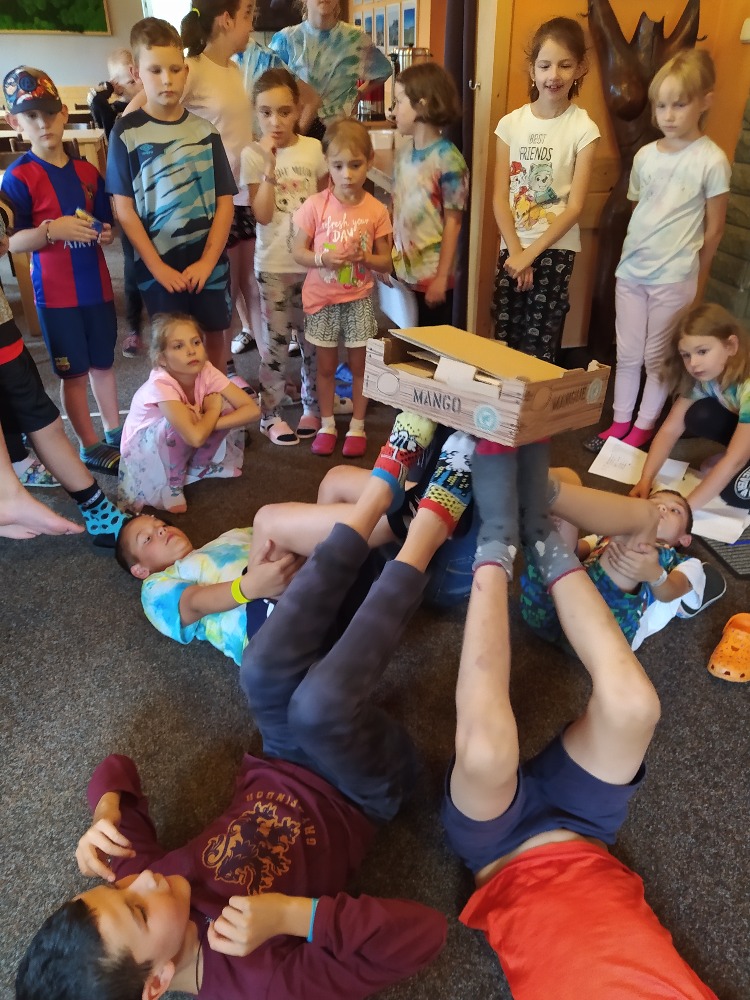 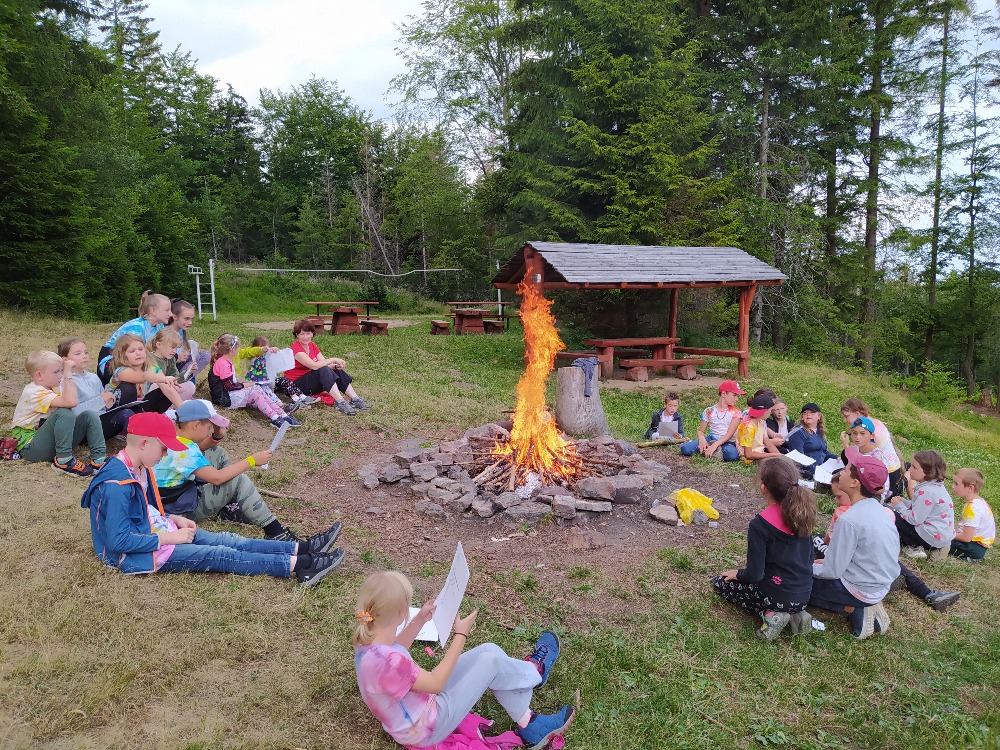 02.08.2022
2. Turnus - STOPAŘI
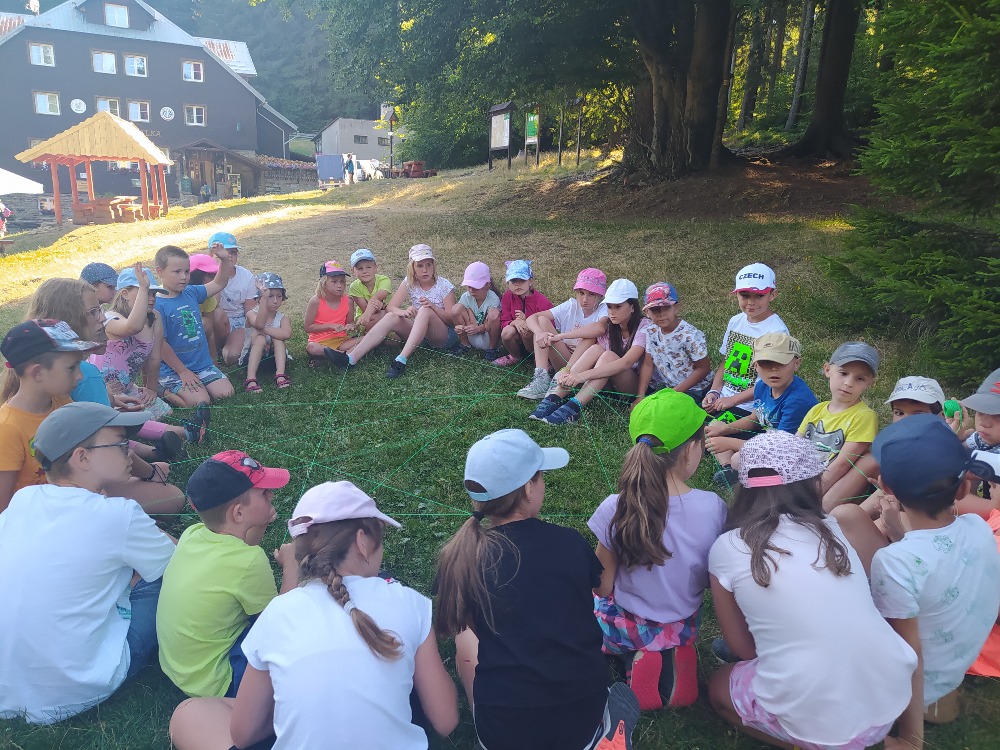 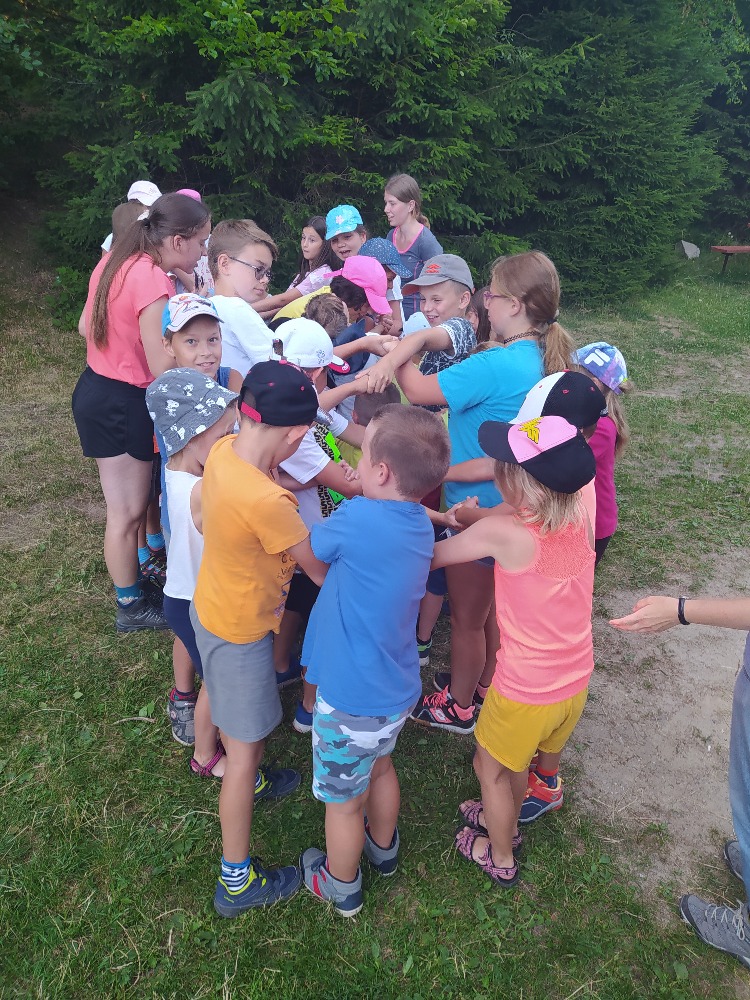 02.08.2022
Batikování…
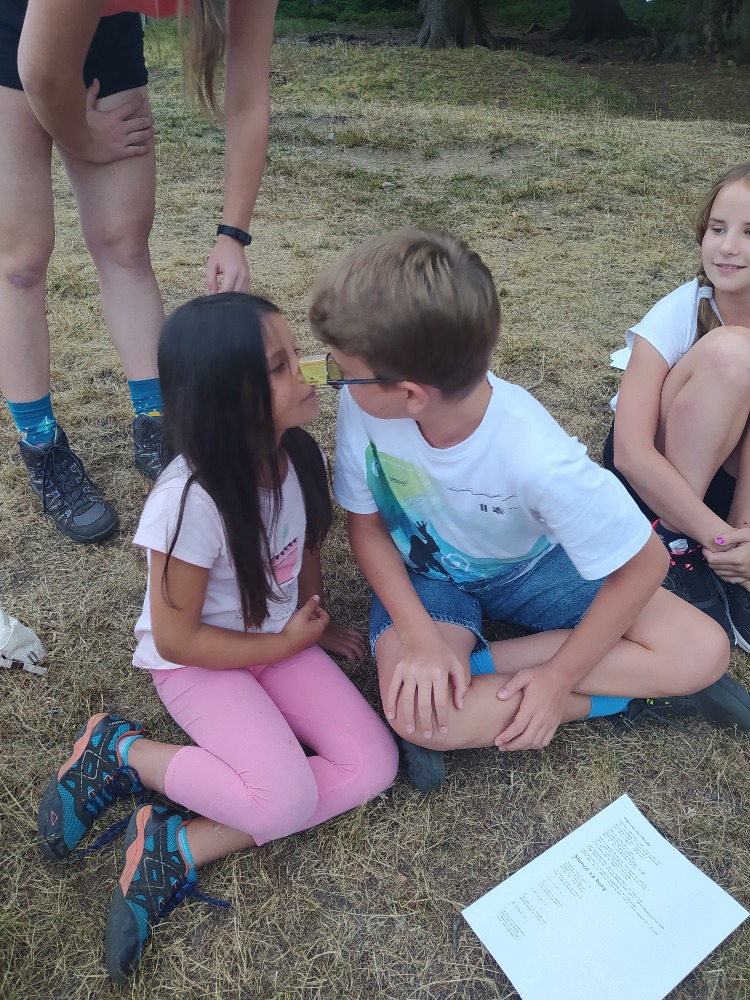 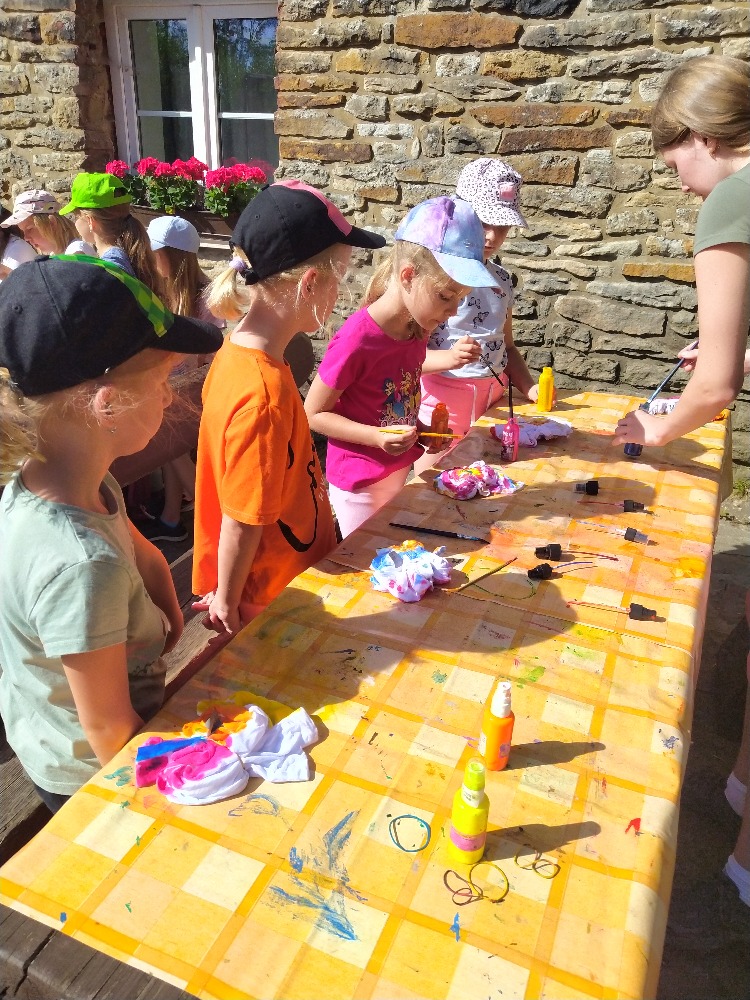 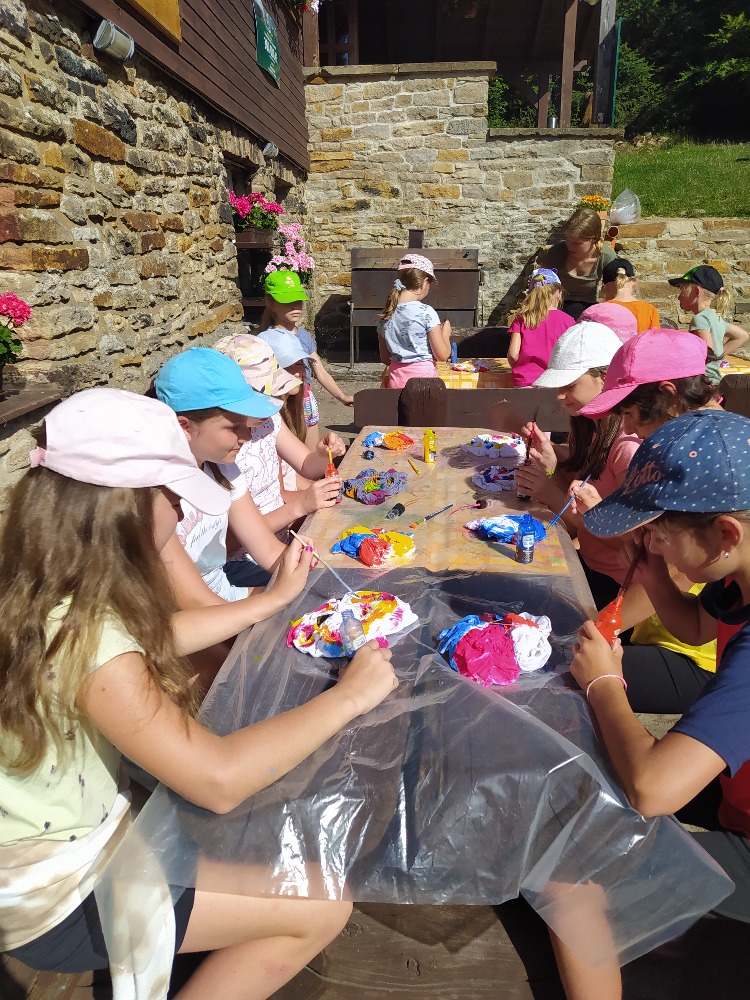 02.08.2022
Úroda borůvek….vařili jsme lektvar…, báječné byly kynuté knedlíky s borůvkovým přelivem…
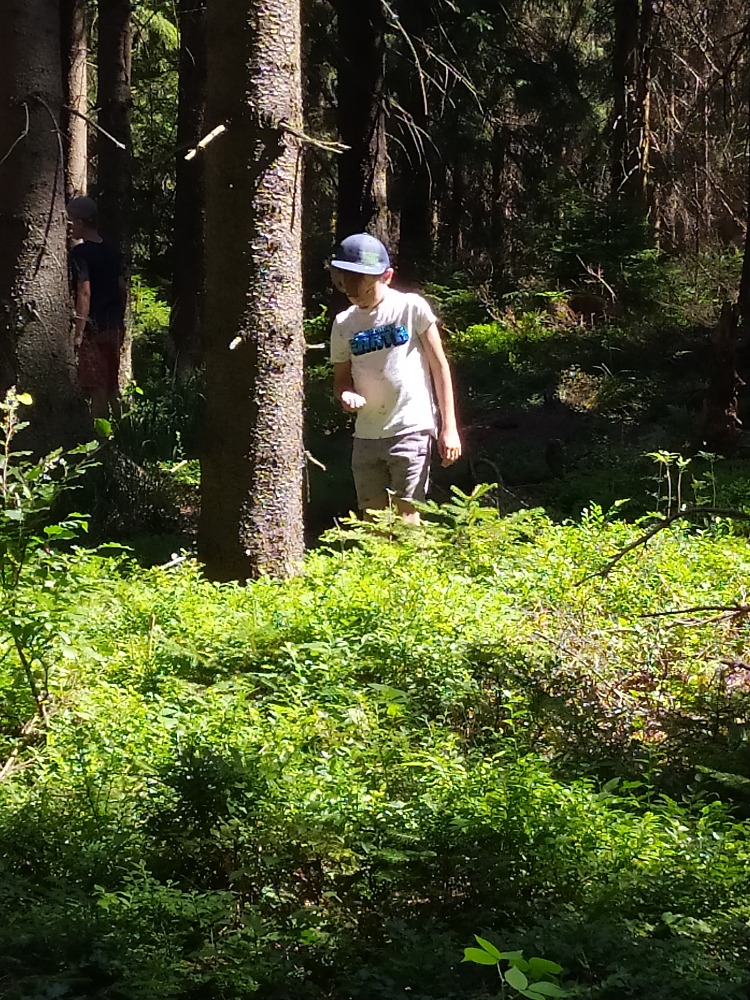 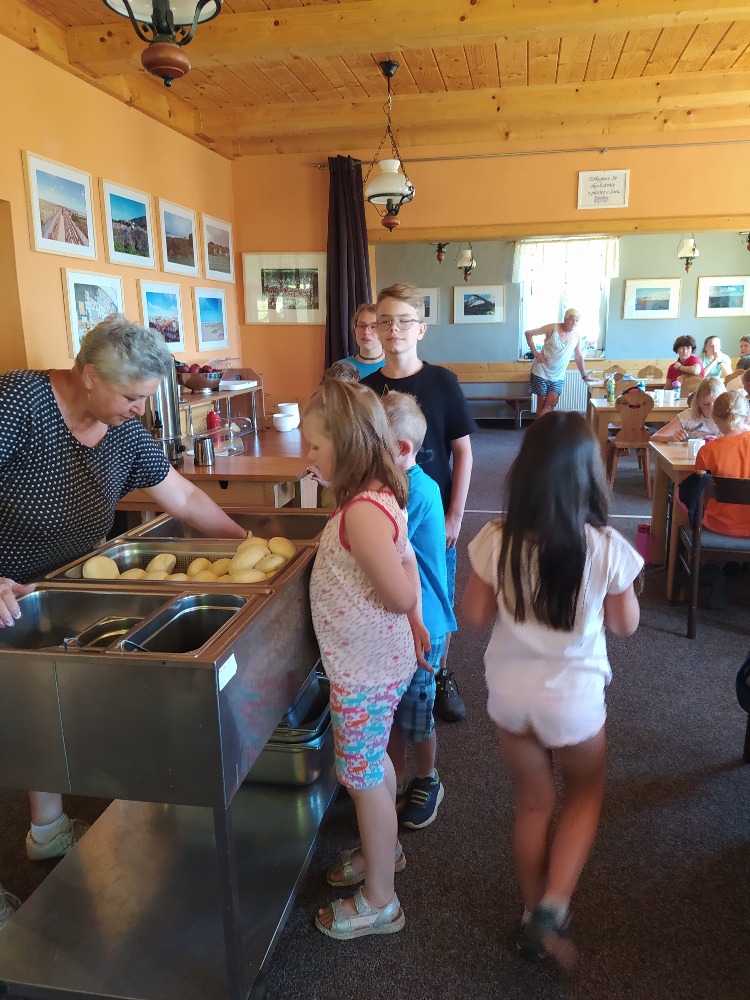 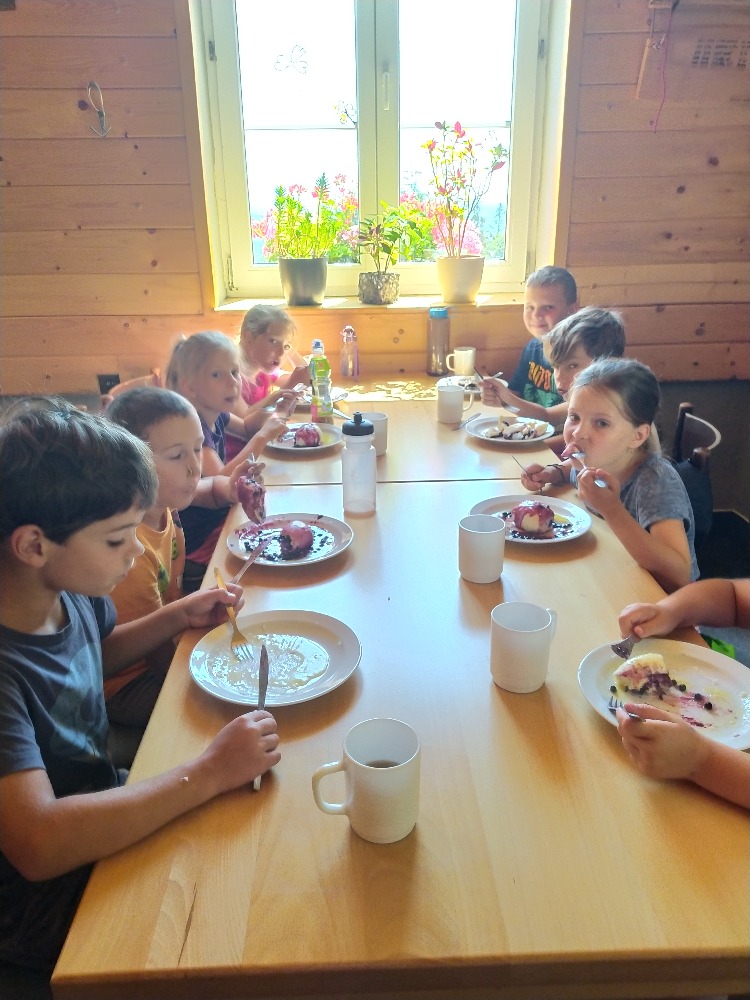 02.08.2022
Stopování zvěře na velký Polom…
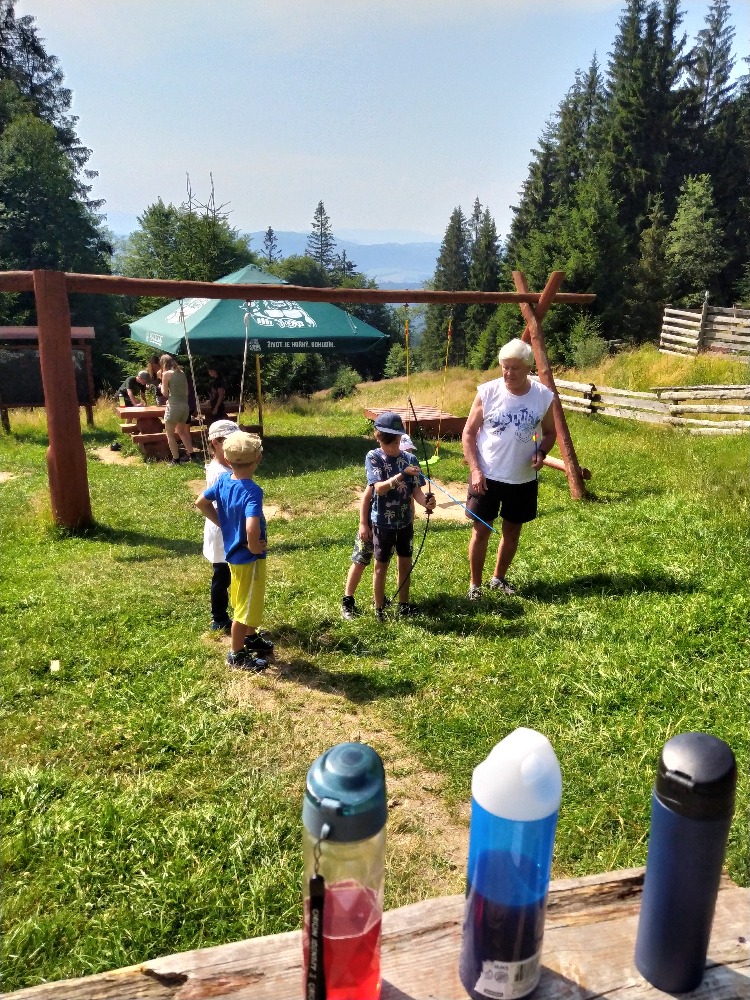 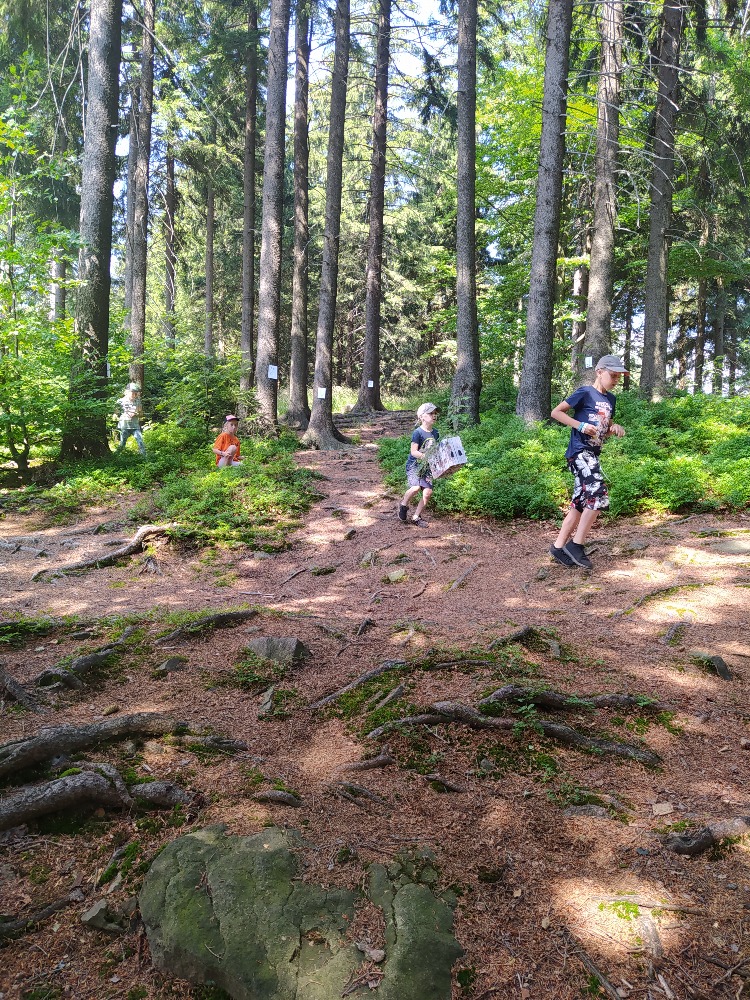 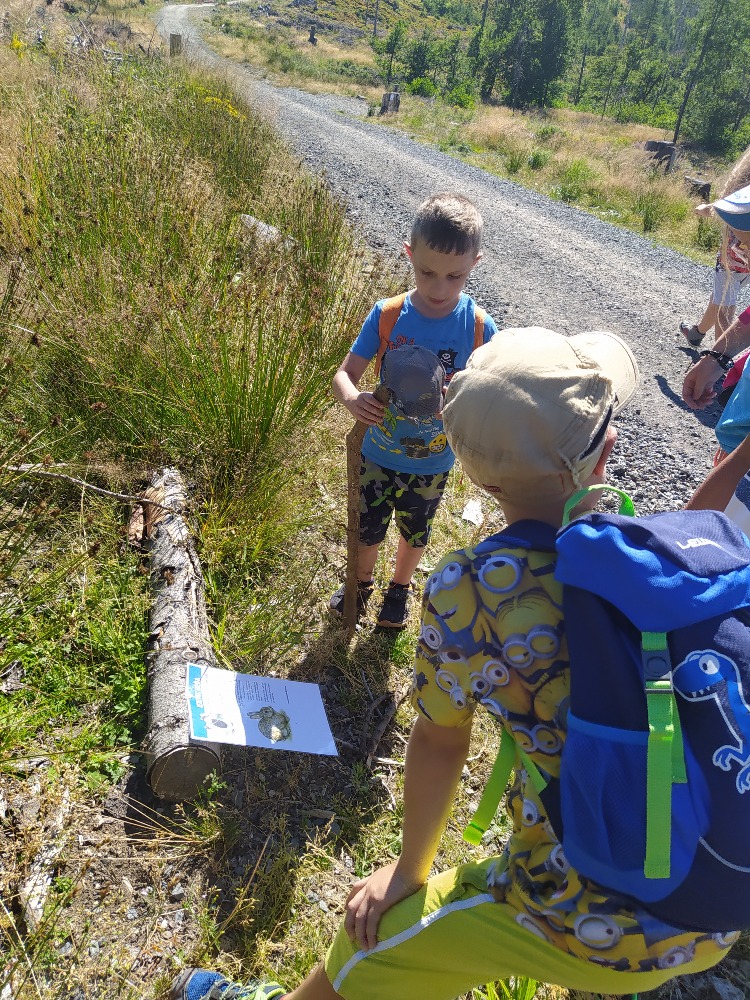 02.08.2022
Indiánská olympiáda…
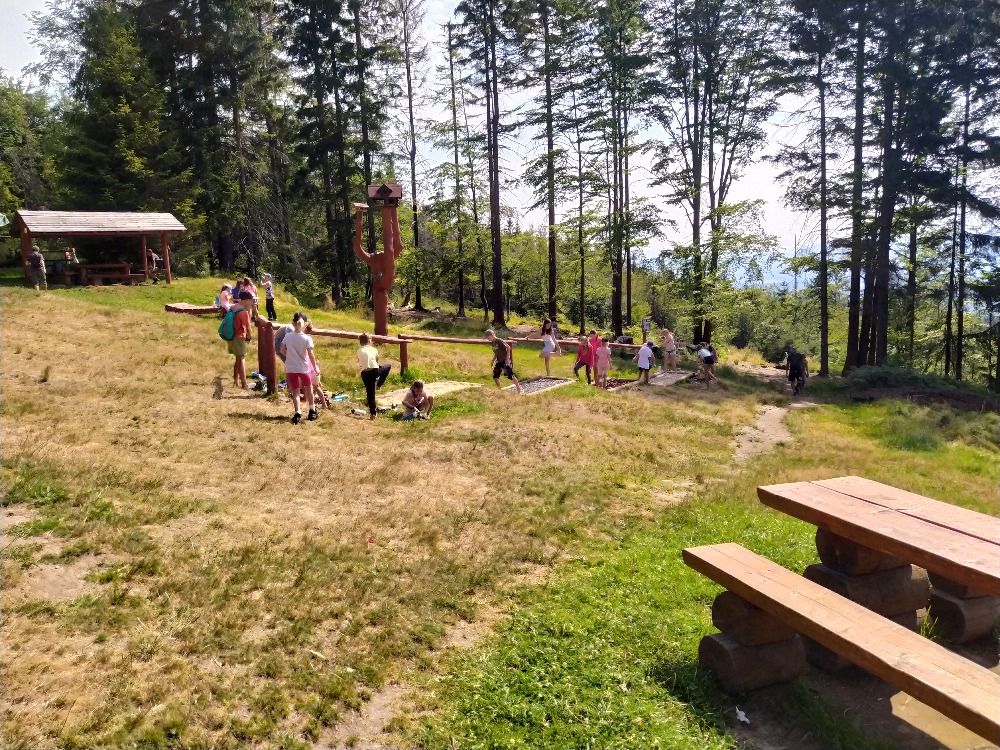 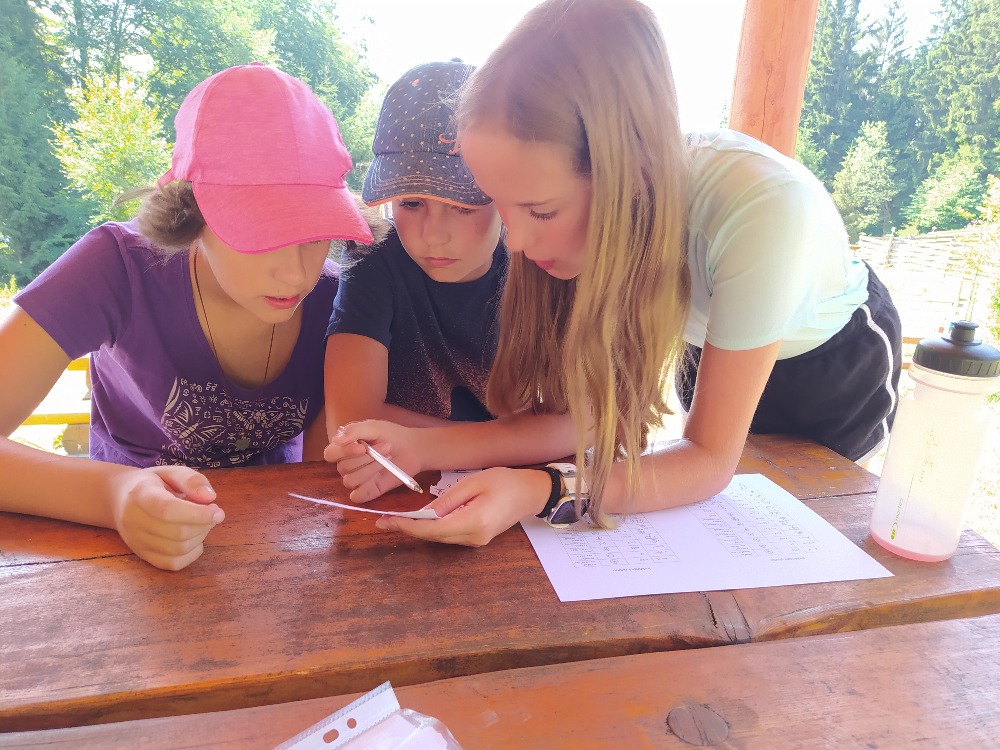 02.08.2022
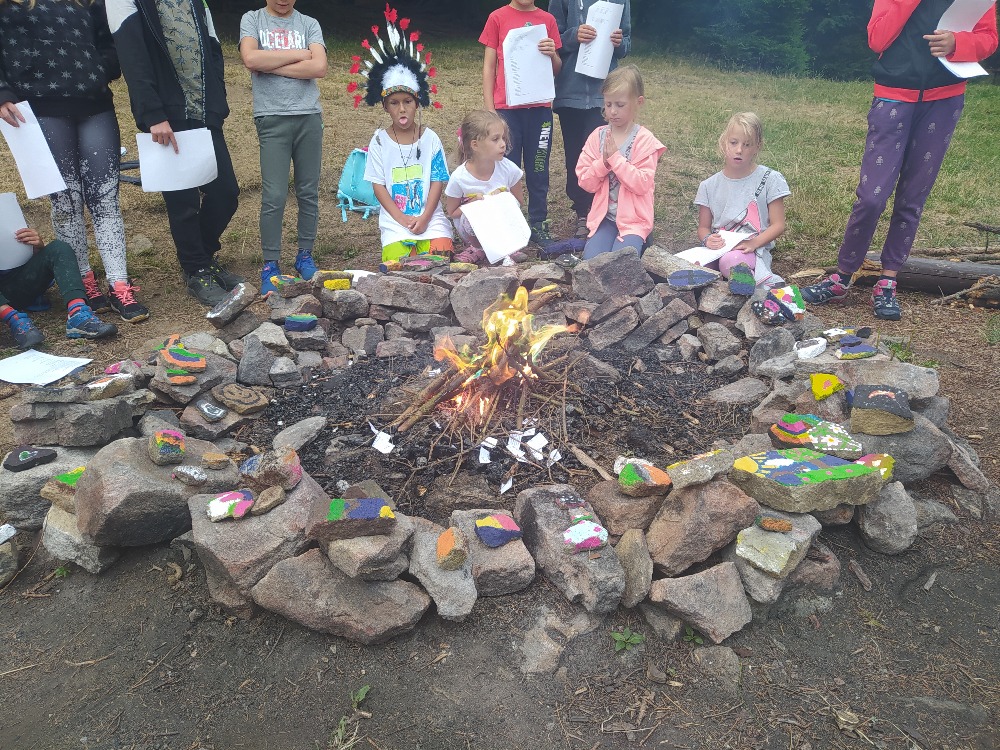 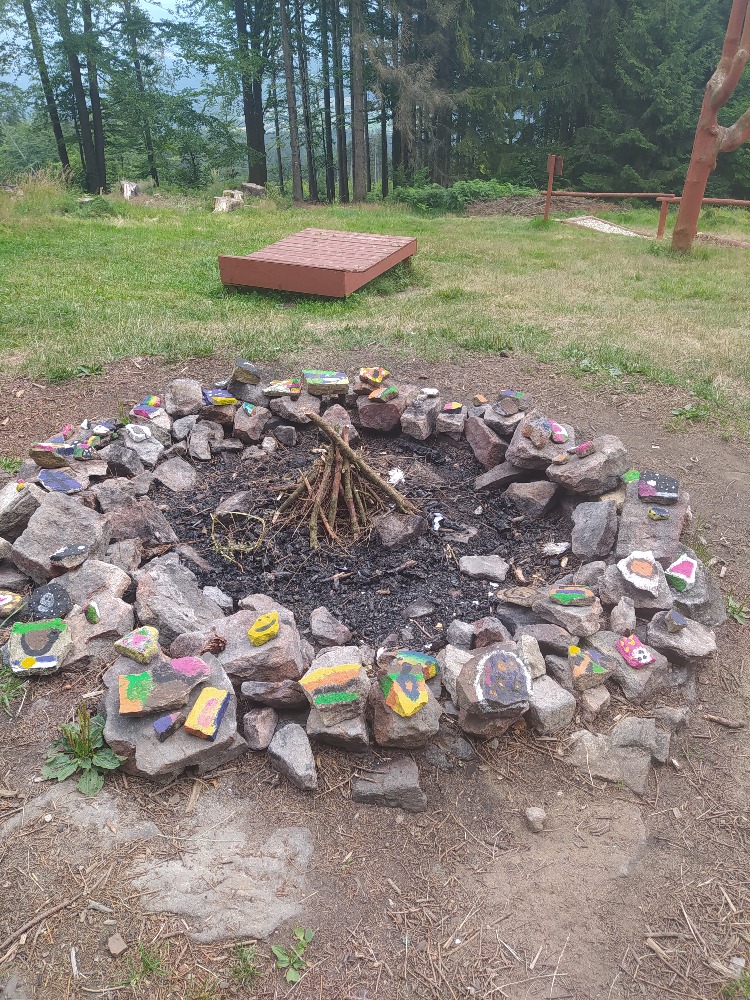 02.08.2022
A zase koně…., správné rozdělávání ohně
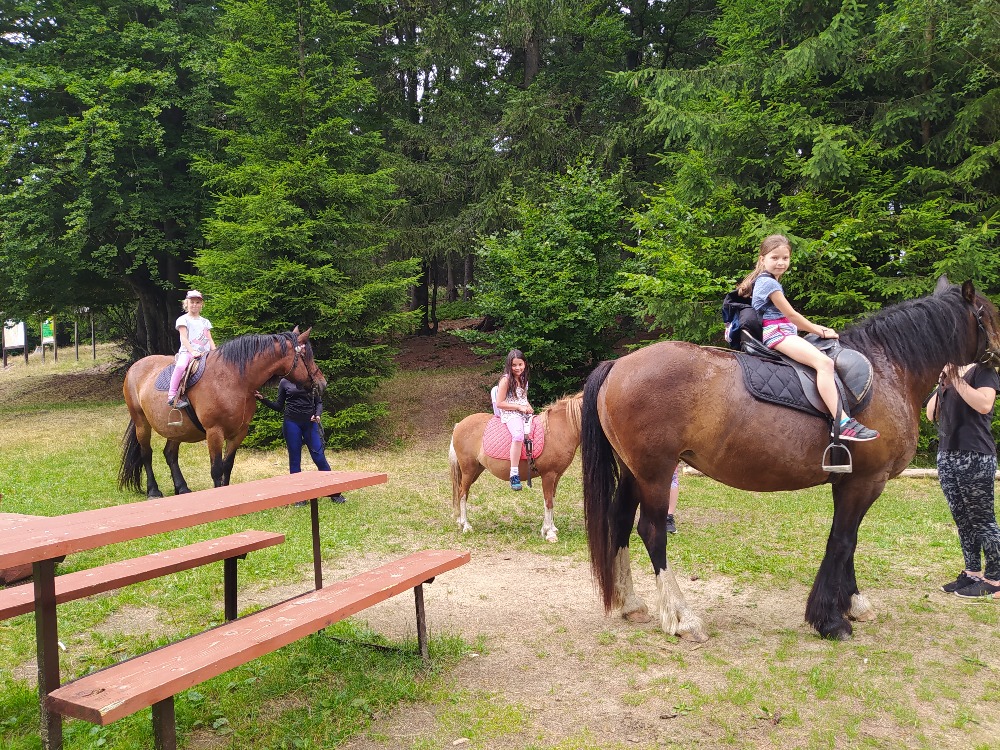 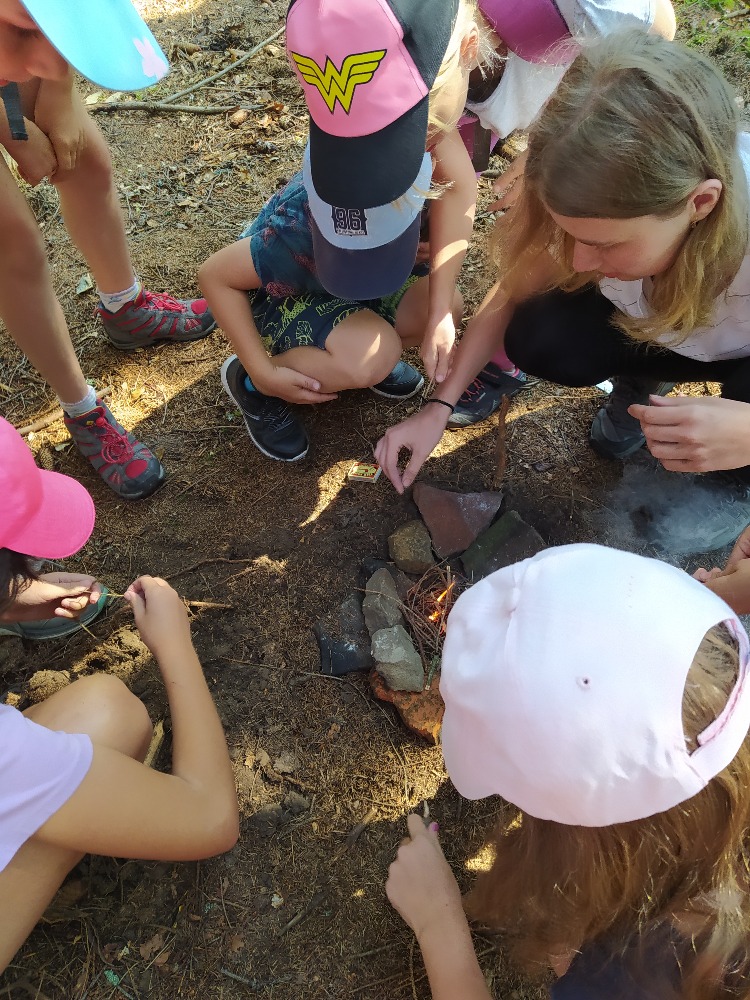 02.08.2022
Indiánský obchůdek….a odjezd domů…
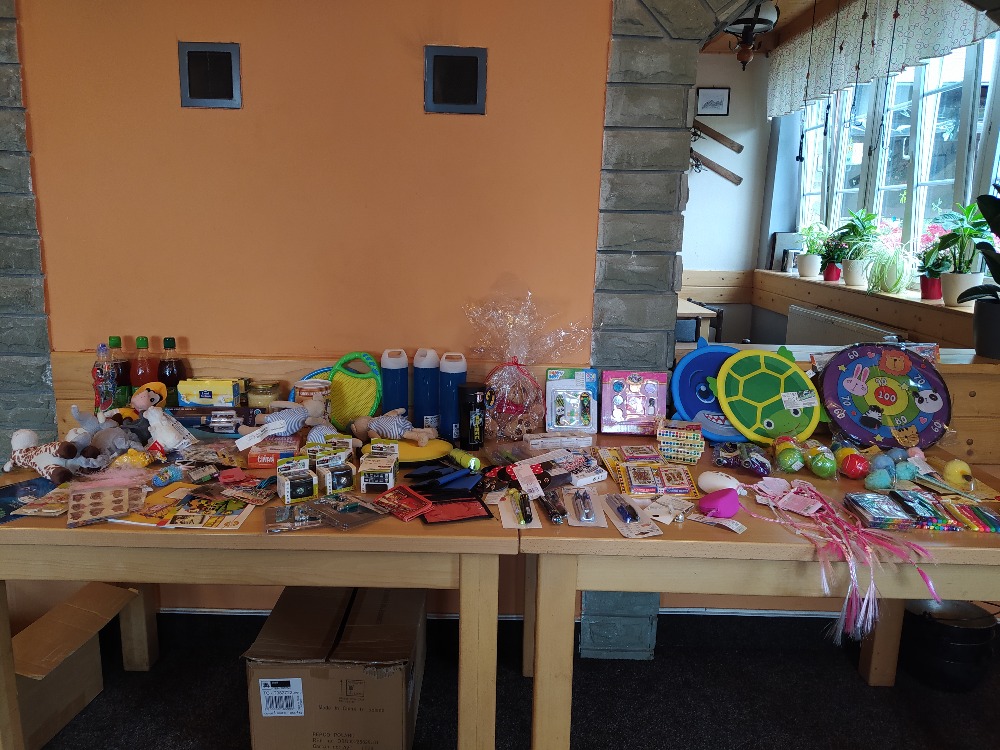 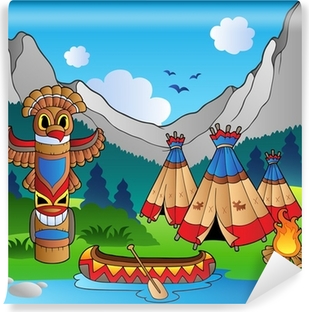 02.08.2022